Slovenske literarne količine
Knjige, bralci, avtorji
Knjižna produkcija ljubljanskih založb skozi stoletja
Do 1950 je rast produkcije 75-odstotna na vsakih 20 let, po 1950 pa se produkcija knjig na vsakih 20 let celo potroji.
Knjižna produkcija ljubljanskih založb skozi stoletja
Knjige po slovenskih knjižnicah
Knjige po slovenskih knjižnicah v 19. stoletju
Leposlovne knjige v slovenskih knjižnicah
Leposlovne knjige v slovenskih knjižnicah v 19. stoletju
Leposlovne knjige v knjižnicah po drugi svetovni vojni
Periodika v Sloveniji
V Ljubljani izdane knjige
V Ljubljani izšle leposlovne knjige
V Ljubljani izšla periodika
Ljubljanska in kranjska knjižna produkcija
Delež provincialnih izdaj se povečuje.
Delež leposlovja v knjižni produkciji
do 1980 8 %
po 1980 20 %
Prevedena in izvirna dela pri Mohorjevi družbi
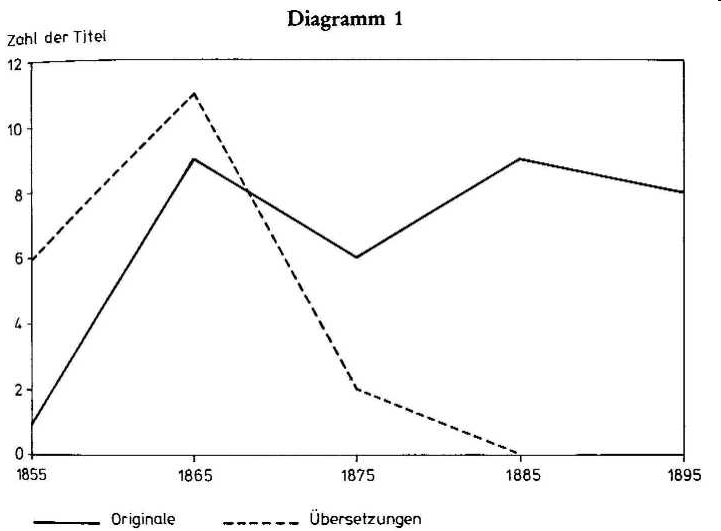 Razmerje med izvirnim in prevedenim leposlovjem?
10-kratno povečanje slovenske romaneskne produkcije v 25 letih
Produkcija slovenskega zgodovinskega romana
Nemški zgodovinski roman
http://www.uibk.ac.at/germanistik/histrom/ -- Projekt Historischer Roman, Institut für Germanistik, Universität Innsbruck
Kmečka povest iz zgodovinski roman do 1945
Kmečka povest
235 naslovov
7,7 mio besed
povpr. 33.000 besed/delo
86 avtorjev
Zgodovinski roman 
194 naslovov
9,3 mio besed
povpr. 48.000 besed/delo
71 avtorjev
vrhovi 5 let pred kmečko
Daljšanje pripovedne proze
Produkcija slovenskega FR
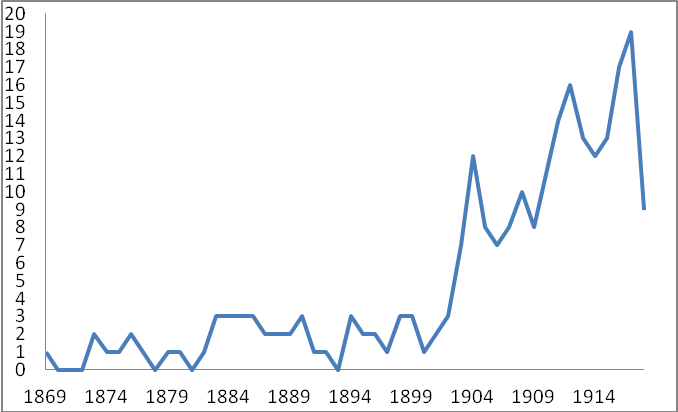 Feljtonski romani po jezikih originala
Do 1900     1900–1918  Skupaj		
sl	6	58	64	
fr	9	48	57	
an	5	26	31	
ne	2	22	24	
ru	10	11	21	
hr	3	12	15	
pl	2	12	14	
čš	7	4	11	
it	4	0	4	
dan	2	1	3	
šp		3	3	
fl		1	1	
?		2	2
Do 1900	1900–18	
slovenski	 12 %	29 %	
slovanski	 44 %	19 %	
svetovni	 44 %	52 %
Slovenska knjižna produkcija 2014
5331 knjig (rekord 2008 – 6358 knjig): 22 % (1/5) ponatisov, 66 % (2/3) izvirnih 
1434 (27 %) leposlovje: 713 izvirnega in 721 prevedenega
616 (43 %) romanov: od tega 173 (28 % = manj kot 1/3) izvirnih in 440 prevedenih 
otroška lit. (29 %: 253 slovenskih in 160 tujih!)
14 % pesmi
kratka proza 8 %, otroška poezija 3 % drama 1 %
Viri: 
Igor Bratož: Občudovanja vreden ples številk, Delo 21. nov. 2015. 19. 
Statistični urad RS.
Koliko je bilo piscev na Slovenskem 2015?
17.344 avtorjev leta 2015 (0,85 % populacije)
2.152.950 izposoj
več kot 1000 izposoj ima 329 avtorjev (2 %), ki pokrijejo 58 % vseh izposoj
več kot 100 izposoj ima 3009 avtorjev (18 %), njihov delež pa je že 95 %
primer Sr. Dobrava pri Kropi: od 450 prebivalcev jih objavlja 15 = 3 %
+ tviti, Youtube, Wikipedija, blogi, časopisni komentarji, slike, Dobre knjige.si, facebook, diplome
civilizacijski cilj je doseči 7-odstotni delež kreativne/podjetne/aktivne populacije

Vir: Knjižnično nadomestilo, Cobiss
Živi avtorji leta 2017 v Sloveniji izdanih knjig
17.141 vseh
leposlovnih? ~ 3428 (20 %)
prevedena & izvirna
ponatisi & prvi natisi
za odrasle & za mladino
130 romanov, 200 pesniških zbirk …

literatura, ki je Cobiss ne registrira: na spletu, film, video, igrice, grafiti, glasbena besedila …
2019
25.000 avtorjev v Cobissu (1,25 % slovenske populacije)
Knjižna produkcija po 2. svetovni vojni
Med 1975 in 1990 je izšlo povprečno 2000 naslovov letno. 
Med 1990 in 1998 je izšlo 2900 naslovov letno. 
2006 3500 naslovov.
2010 6000 naslovov.
Delež leposlovja 19 % (1953), 32 % (1964), 16 % (1974), 22 % (1989), 20 % (1993, 1998),
Branje
Branje, kupovanje in proizvodnja knjig (Knjiga in bralci, 4, 1999)
Bere četrtina do tretjina populacije nad 18 let; trend rastoče.
Več berejo bolj izobraženi, bolje situirani, v mestu živeči; več berejo v osrednji Sloveniji (Ljubljana, Gorenjska, Štajerska), najmanj v obalni regiji.
Največ bralcev (83 %) bere leposlovje.
Mediji si niso konkurenčni: boljši bralci tudi več sedijo za računalnikom in gledajo TV.
21 % kupuje knjige za darilo. 
Profil bralca se je med 1985 in 2000 zelo spremenil; še večje spremembe bodo gotovo po 2000.
Branje v mednarodnem kontekstu
V ZDA 50 % vseh knjižnih nakupov zadeva popularno prozo.
Pri Slovencih bere popularno prozo 27 % populacije.
Motivacija za nakup knjige je pri nas v 36 % “širjenje obzorja”, 30 % zaradi užitka, 15 % zato, “ker je knjiga vrednost”.
Francozi kupujejo knjigo za razvedrilo (47 %), 22 % za izobraževanje in 14 % za svojo knjižnico.
V tujini kupujejo več cenenih broširanih knjig, pri nas bolj trdo vezane (= za na polico; prim. Eros, Psi).
Leposlovja je pri nas okrog 20 %, na Portugalskem 58 %, Norveška 41 %, marsikje pa tudi precej manj.
Mednarodne primerjave za Slovence niti niso tako slabe.
Najbolj izposojane knjige 2010
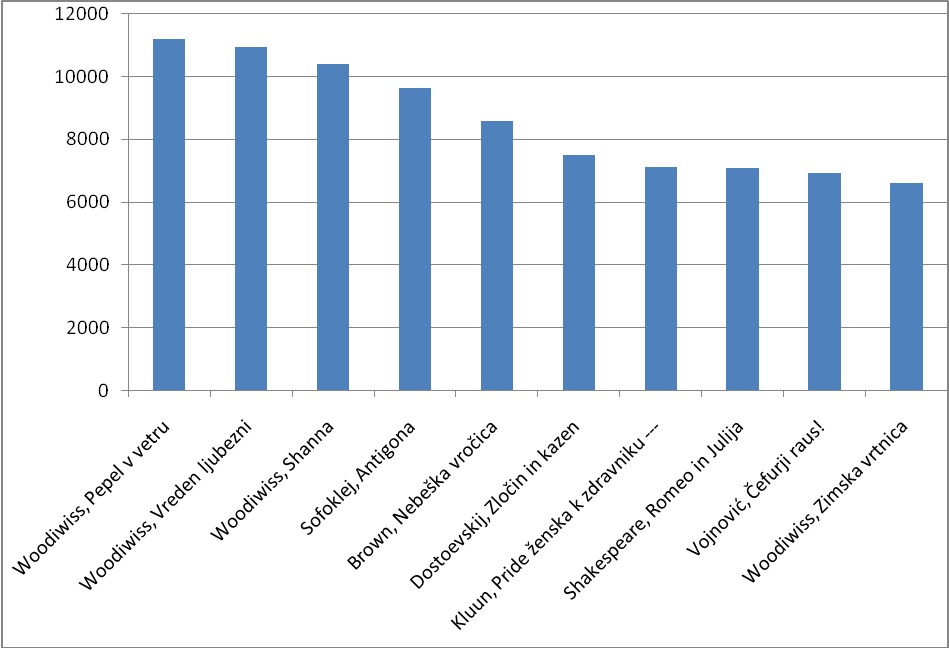 Najbolj izposojane domače knjige za odrasle (gl. seznam avtorjev za knjižnično nadomestilo)
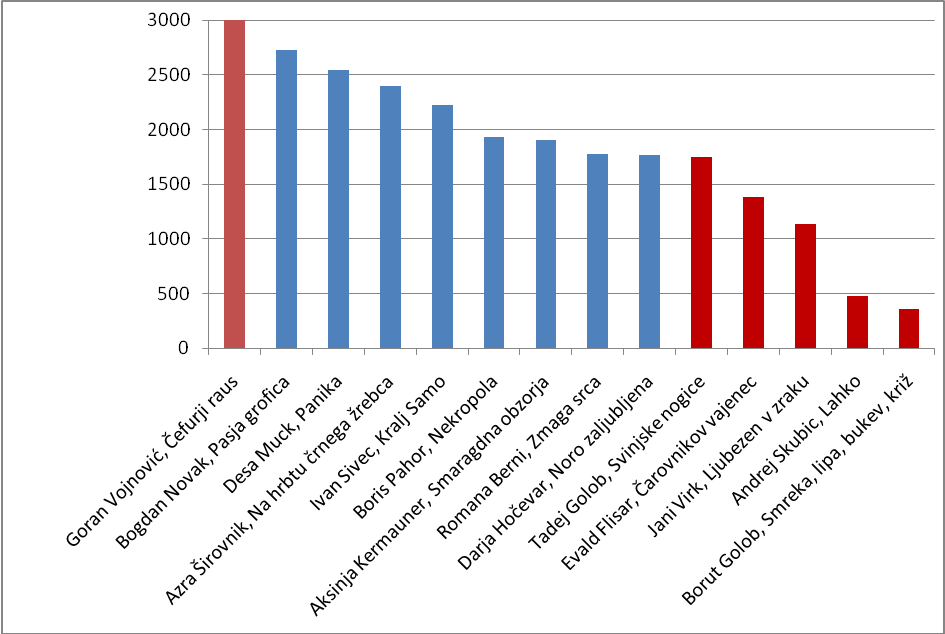 Vse popularne knjige so žanrske, izjema sta Vojnović in Pahor.
Popularni : nagrajevani
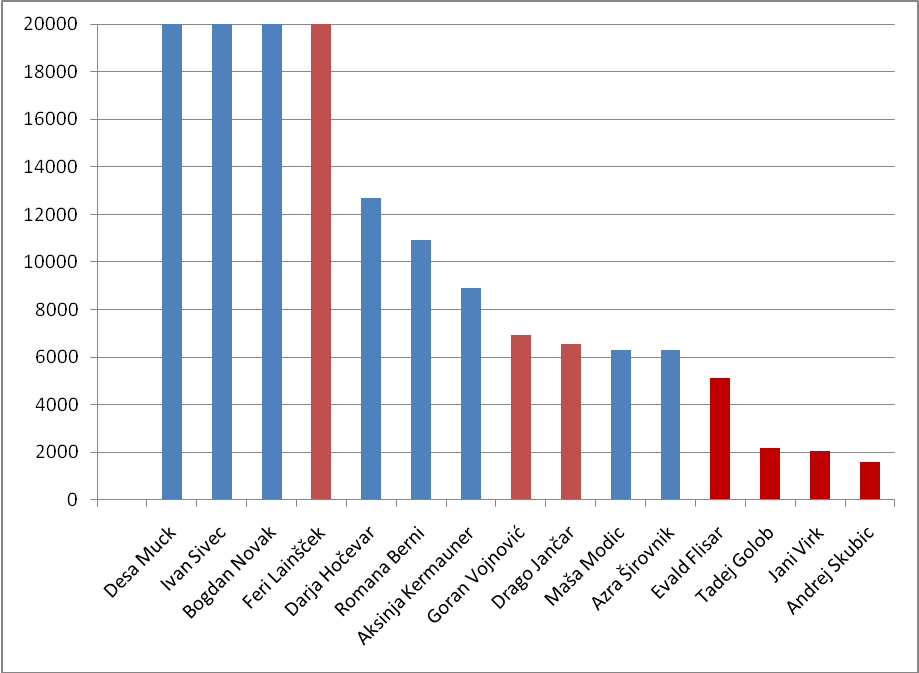 Popularnost ne sloni na posameznem tekstu, ampak na kontinuirano objavljanem opusu.
Med popularne se je uspelo vriniti starim kresnikovcem Lainščku, Vojnoviću in Jančarju.
Vojnović in Milek, izjemi
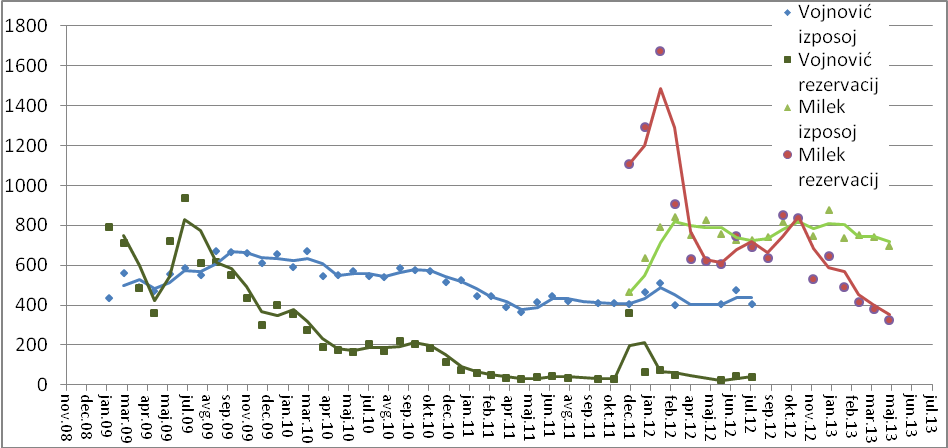 Izposoja Vojnovićevega romana Čefurji raus (nagrada junija 2009)
[Speaker Notes: Nagrada je dvignila branost, vendar ni bila odločilna za branost!]
Branost letošnjih nominiranih romanov v 2010 in 2011
Štefanečev nominirani roman je enako popularen kot njegovi nenominirani kriminalki Mrtvi ne plačujejo računov in To se zgodi porednim fantom. Flisarjev kultni roman Čarovnikov vajenec se izposoja celo bolje kot njegovi nominirani romani.